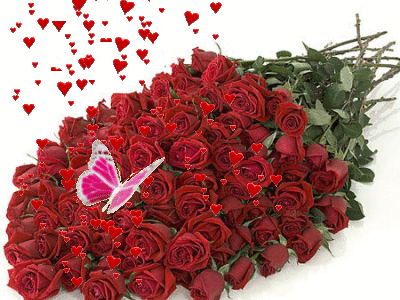 আজকের ক্লাসে সবাইকে স্বাগতম
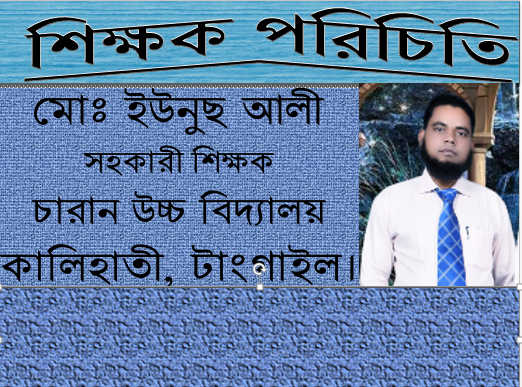 পাঠ পরিচিতি
৮ম শ্রেণি
বিষয়ঃবাংলা ১ম পত্র
সময়ঃ-৫০ মিনিট
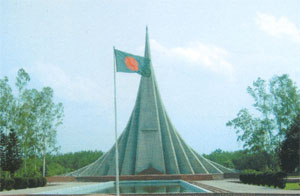 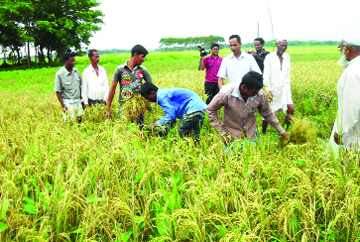 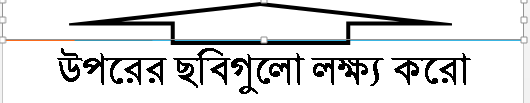 আজকের পাঠ
আবার আসিব ফিরে
           ----জীবনানন্দ দাশ
শিখনফল
এই পাঠ শেষে শিক্ষার্থীরা যা শিখবে ---
জীবনানন্দ দাসের পরিচিতি উল্লেখ করতে পারবে।
নতুন শব্দ দিয়ে বাক্য তৈরী করতে পারবে ।
কবিতাটির সারমর্ম ব্যাখ্যা করতে পারবে।
কবি পরিচিতি
মৃত্যু
১৯৫৪
জন্ম
১8৯৯
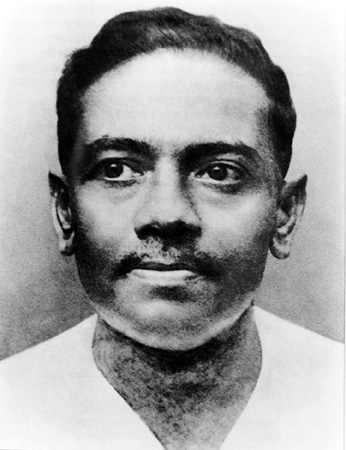 স্থান
বরিশাল
প্রবন্ধ
কবিতারকথা
শিক্ষা
এম,এ ইংরেজি
পেশা
অধ্যাপনা
কাব্য
ঝরাপালক
রূপসীবাংলা
বনলতাসেন
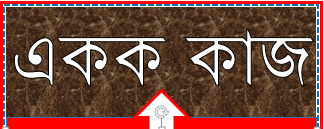 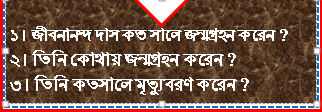 শিক্ষকের আদর্শ পাঠ
আবার আসিব ফিরে ধানসিঁড়িটির তীরে –এই বাংলায়
      হয়তো মানুষ নয় –হয়তো বা শঙ্খচিল শালিকের বেশে;
       -  -- -- - - - - - - - - - - - - - - - - - - - - - - - - -   
      দেখিবে ধবল বক;আমারেই পাবে তুমি ইহাদের ভিড়ে।
শিক্ষার্থীদের সরব পাঠ
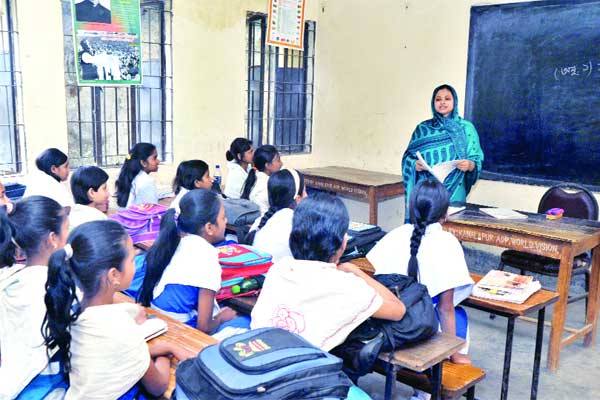 শব্দার্থ
শঙ্খচিল-
             ঘুঙুর-
           লক্ষ্মীপেঁচা-
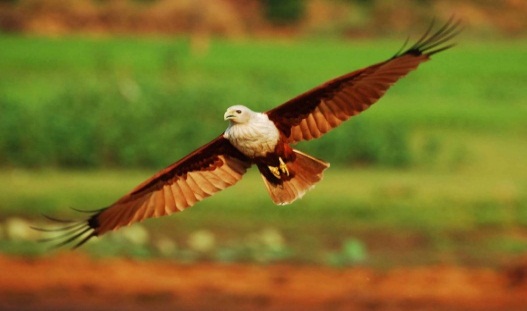 এক ধরনের সাদা চিল
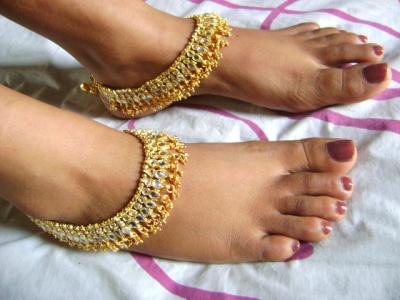 নূপুর
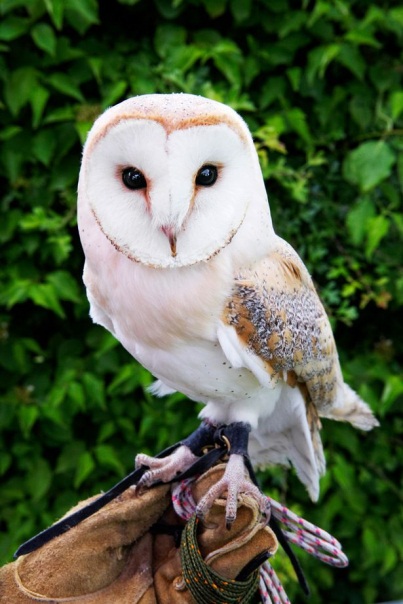 সুলক্ষণযুক্ত পেঁচা
পাঠ বিশ্লেষণ
আবার আসিব ফিরে ধানসিঁড়িটির তীরে-এই বাংলায়
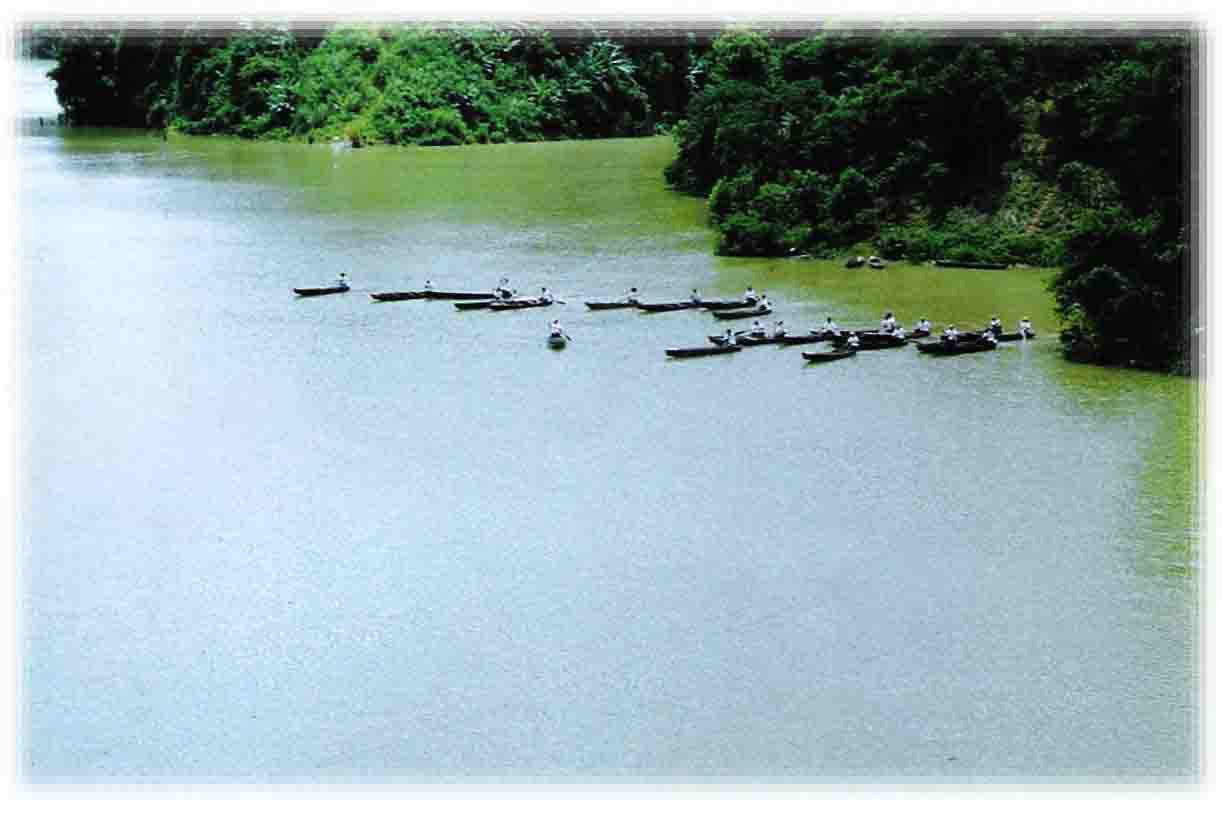 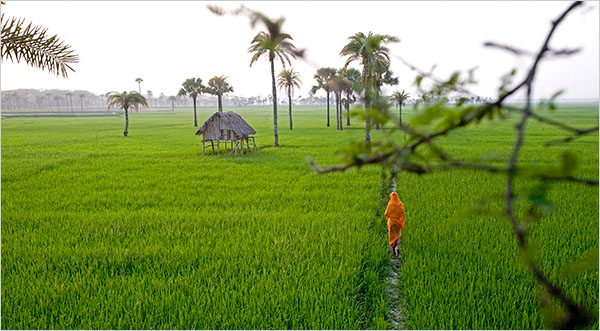 হয়তো মানুষ নয়-হয়তো বা শঙ্খচিল শালিকের বেশে
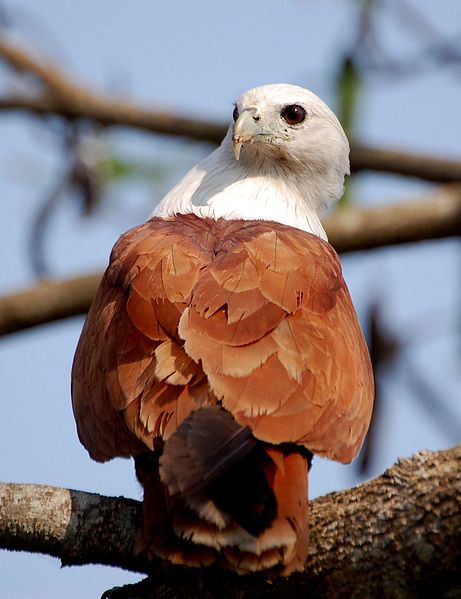 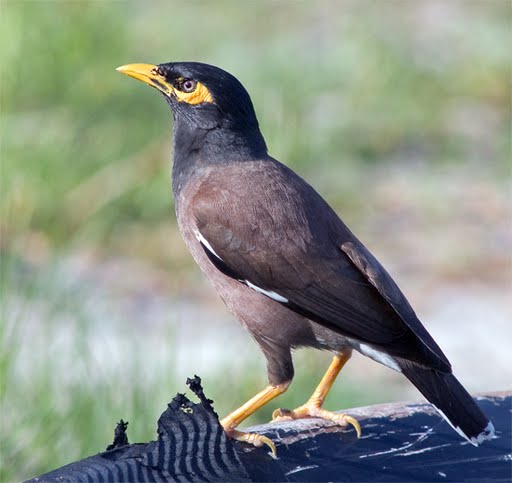 হয়তো ভোরের কাক হয়ে এই কার্তিকের নবান্নের দেশে
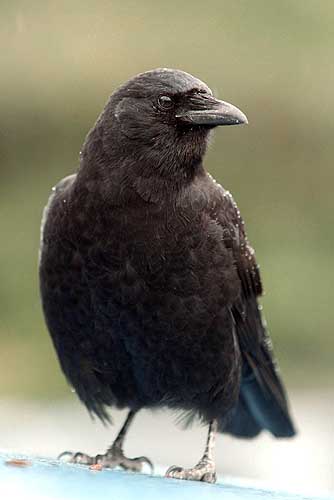 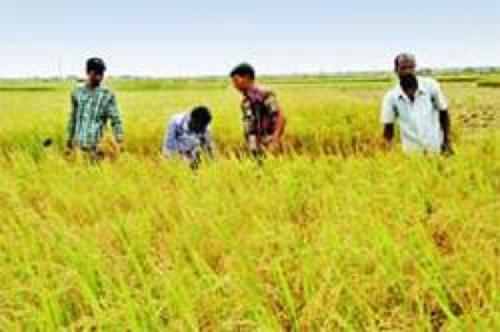 কুয়াশার বুকে ভেসে একদিন আসিব এ কাঁঠাল –ছায়ায়
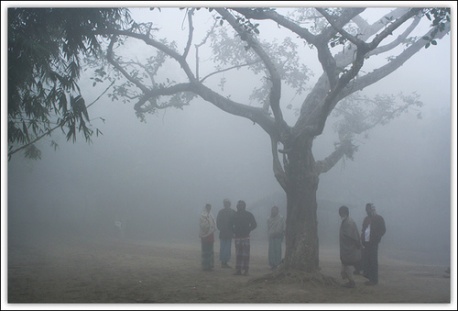 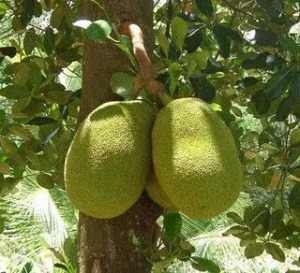 হয়তো বা হাঁস হবো-কিশোরীর ঘুঙুর রহিবে লাল পায়
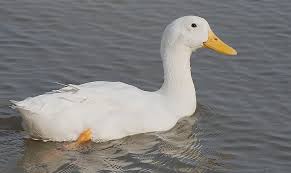 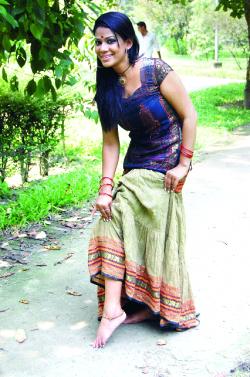 সারাদিন কেটে যাবে কলমির গন্ধভরা জলে ভেসে ভেসে
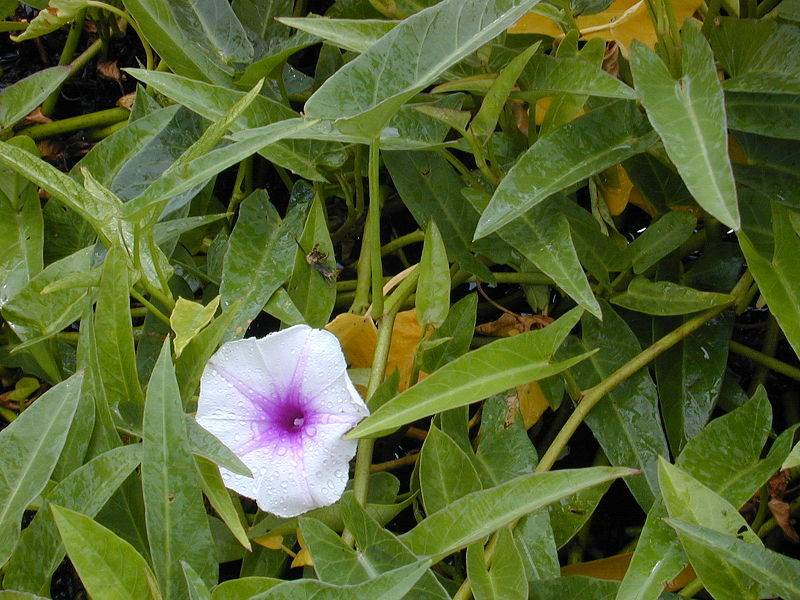 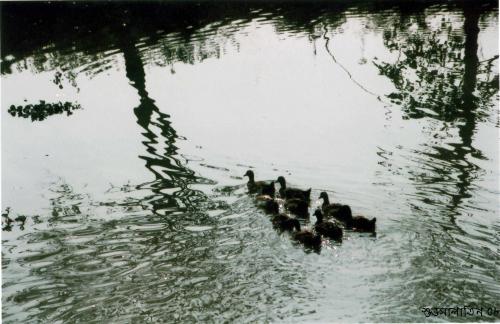 আবার আসিব আমি বাংলার নদী মাঠ খেত ভালোবেসে
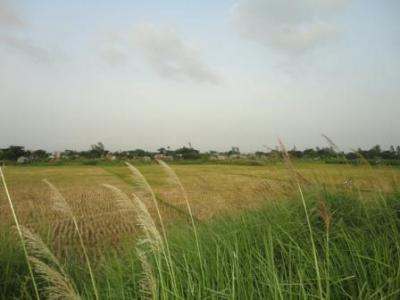 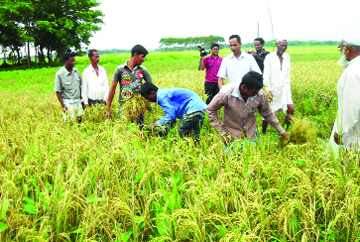 জলাঙ্গীর ঢেউয়ে ভেজা বাংলার এ সবুজ করুণ ডাঙায়
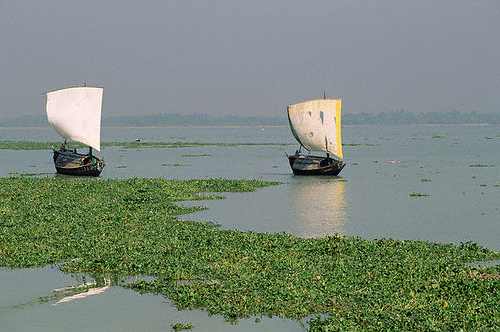 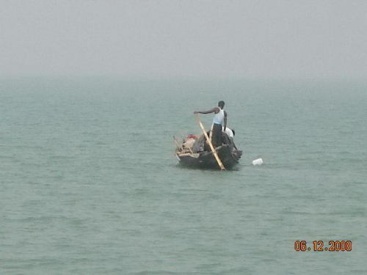 হয়তো শুনিবে এক লক্ষ্মীপেঁচা ডাকিতেছে শিমুলের ডালে
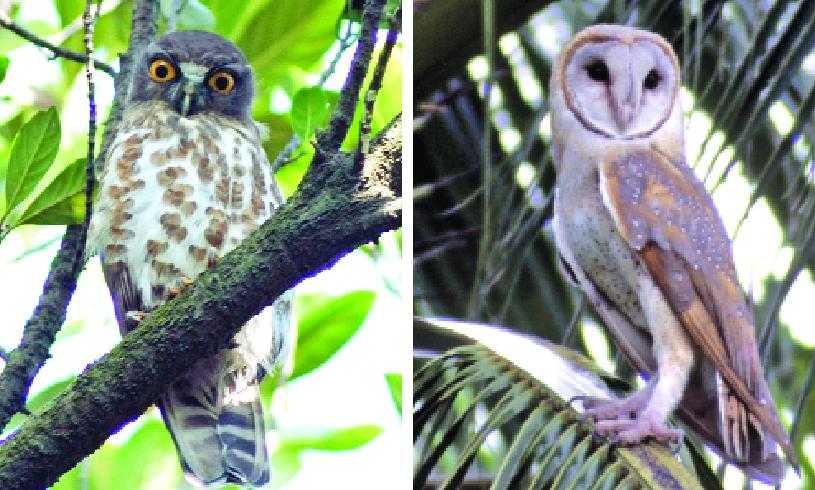 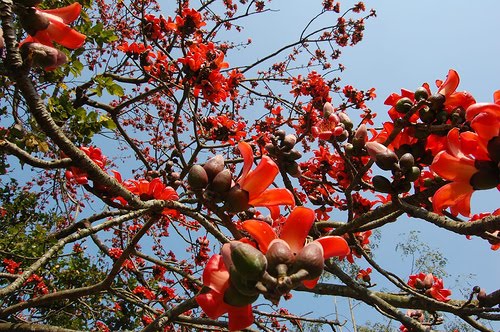 রূপসার ঘোলা জলে হয়তো কিশোর এক সাদা ছেঁড়া পালে
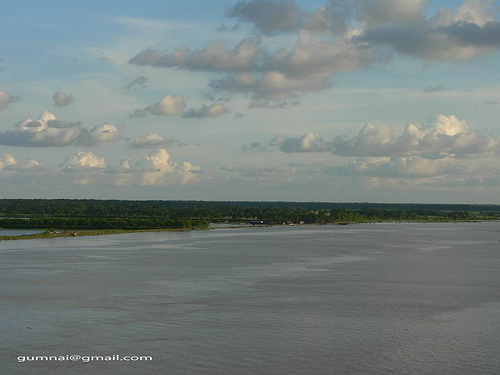 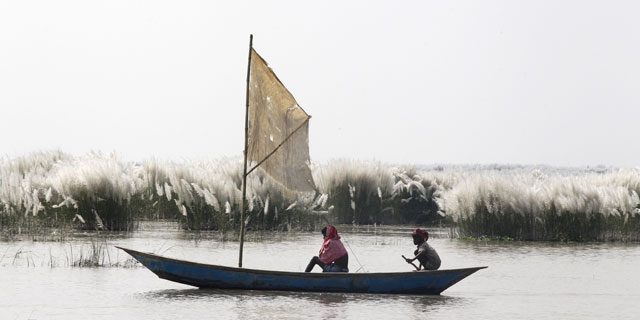 দেখিবে ধবল বক;আমারেই পাবে তুমি ইহাদের ভিড়ে।
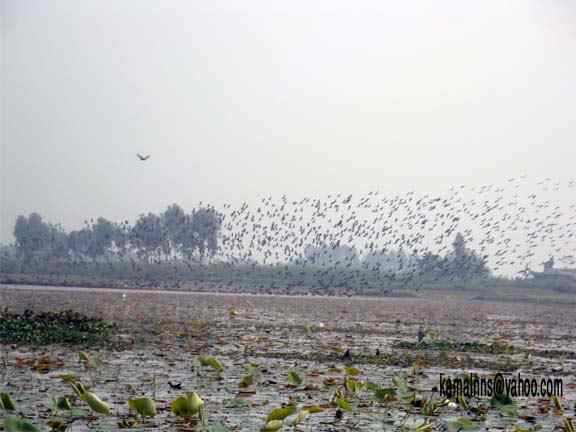 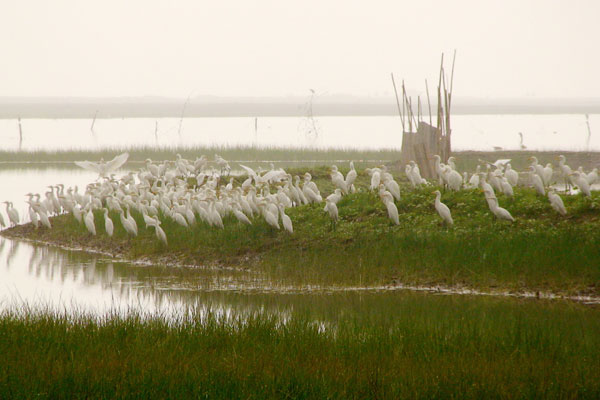 দলীয় কাজ
মানুষ না হয়ে শঙ্খচিল,শালিকের বেশে জীবনানন্দ দাশ এদেশে ফিরতে চান কেন ? বর্ননা কর ।
মূল্যায়ন
উঠানে খইয়ের ধান ছড়ায় কে ?
নবান্ন শব্দের	অর্থে কি?
কবিতায় কি কি নদীর কথা বলা     হয়েছে?
বাড়ীর কাজ
আবার আসিব ফিরে কবিতার    প্রাকৃতিক সৌন্দর্যের বর্ননা দাও
বি
বি
দা
য়
য়
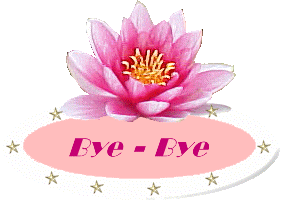